ANDROGEN PRODUCING TUMORS
AMIRAHMAD NEJAT
2018
PREVALENCE
ETIOLOGY
OVARIAN TUMORS
ADRENAL TUMORS
DIAGNOSIS
CLINICAL
BIOCHEMICAL
DIAGNOSTIC APPROACH
PREVALENCE
Rare cause of hyperandrogenism
Different reports of prevalence in studies
Half are malignant
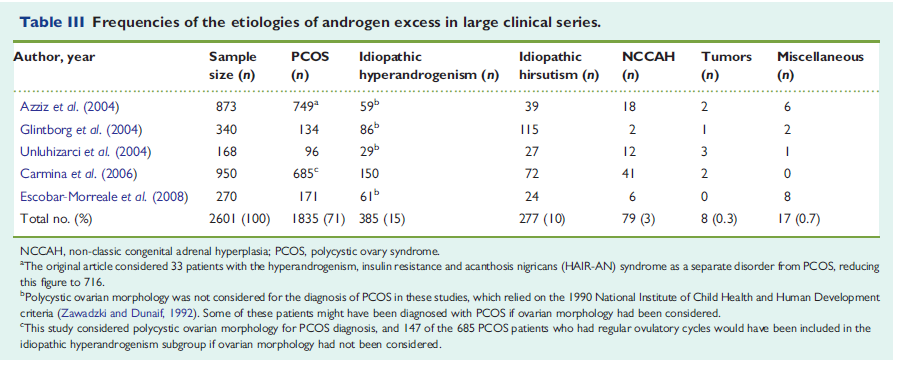 ETIOLOGY
OVARIAN TUMORS
ADRENAL TUMORS
OVARIAN TUMORS
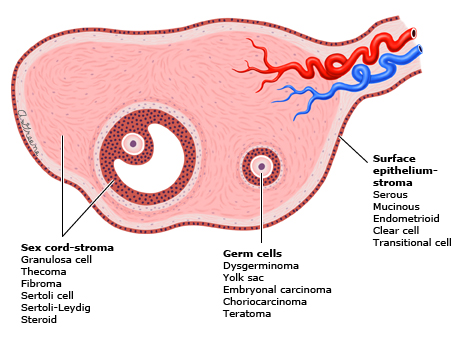 OVARIAN TUMORS
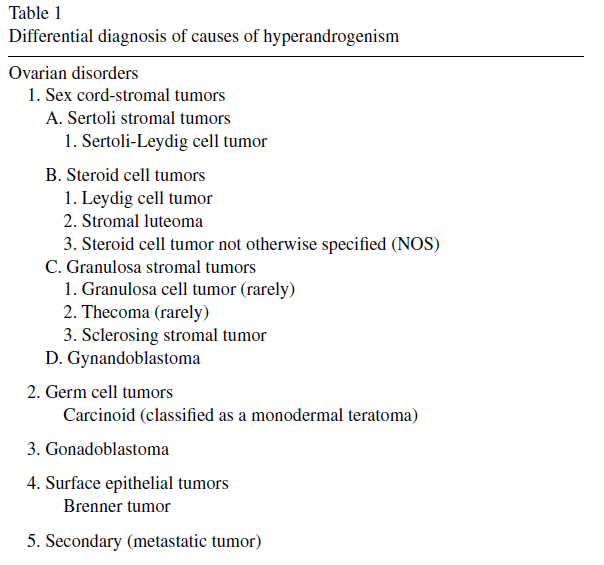 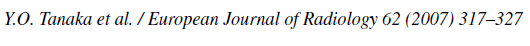 OVARIAN TUMORSSEX CORD-STROMAL TUMORS
SEX CORD
STROMAL CELLS
Differentiates from primitive sex cords coelomic epithehium 
Includes: 
granulosa cells (normal ovary)
Sertoli cells  (testis, ovarian tumors).
Derive  from the genital ridge mesonephros mesenchyma, which forms undifferentiated gonad ,include 
fibroblasts,
theca cells, 
Leydig cells.(hilus cells)
Major source of androgens in postmenopausal women.
Commonly  appear as a secondary component in other sex cord-stromal tumors
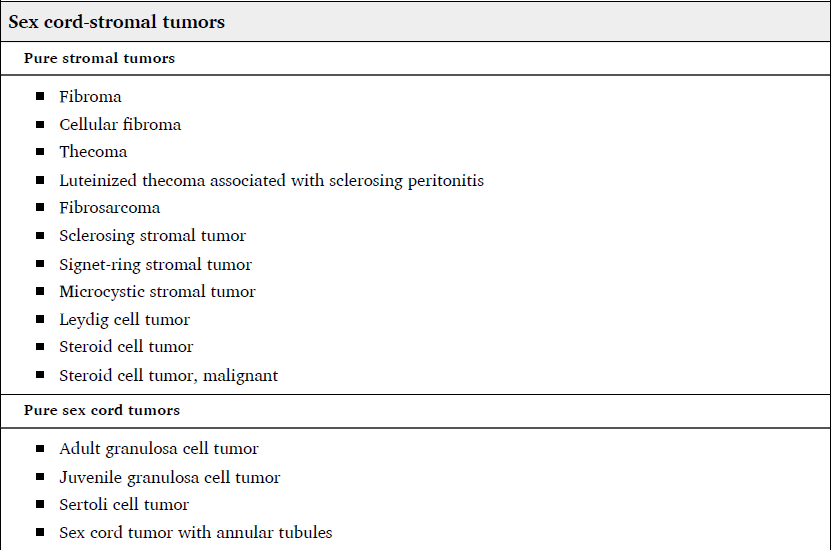 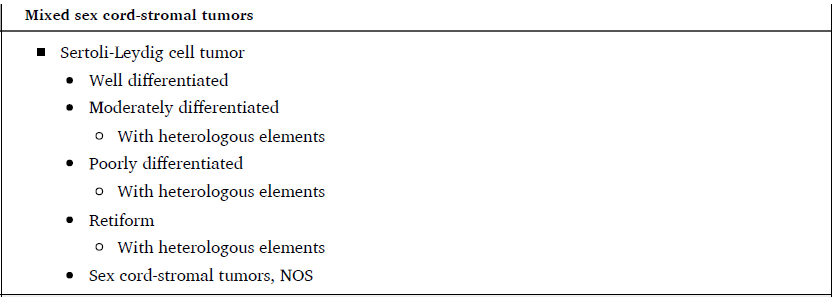 SEX CORD-STROMAL TUMORSGENERAL
rare (overall incidence 0.2 /100,000 women) 
Malignant neoplasms 
1.2% of all ovarian malignancies
Often  diagnosed at an early stage (confined to ovary in 57 % of women)
generally considered to be low-grade malignant neoplasms.
Average age at diagnosis is 50 years (compared with 61 years for epithelial cancer) 
12 % were younger than 30 years 
57 % were between ages 30 to 59.
SEX CORD-STROMAL TUMORSGENERAL
May  display 
nonepithelial differentiation (cartilage or skeletal muscle) or epithelial differentiation ("heterologous elements"). 
associated with a poorer prognosis
Definite diagnosis only with histologic evaluation 
staging system
same as other primary ovarian cancers
SEX CORD-STROMAL TUMORSSertoli-stromal cell tumors
Tumors with components of Sertoli cells, Leydig cells, and fibroblasts in varying combinations
androblastomas and arrhenoblastomas older synonyms
less than 0.5 %of ovarian neoplasms 
benign or malignant , )due to degree of differentiation(  
75 %occur in women <40 years (mean 25) 
most common virilizing ovarian tumor
50% Nonfunctional
SEX CORD-STROMAL TUMORSSertoli-stromal cell tumors
Most are 
unilateral,
confined to the ovary,
large (average 16 cm in maximal diameter)
SEX CORD-STROMAL TUMORSSertoli-stromal cell tumors
Clinical findings:
Abdominal pain or increasing abdominal girth  
2 to 3 % have demonstrable extraovarian spread at diagnose 
less than 20 % display malignant behavior (ie, metastasize or recur)
Sometimes associated with 
Production of either inhibin or alpha-fetoprotein,  renin,
Peutz-Jeghers syndrome.
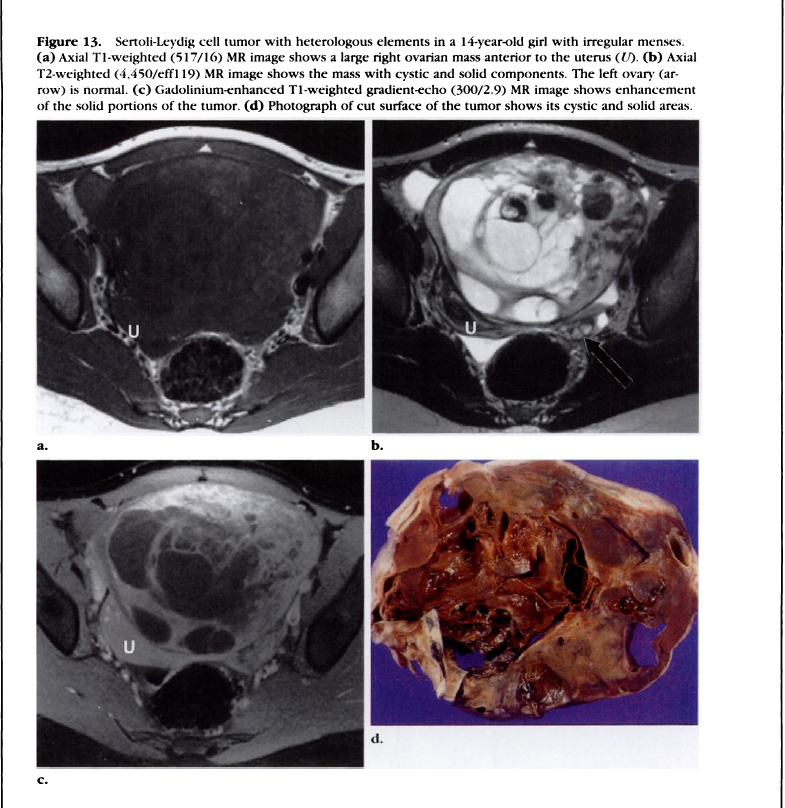 SEX CORD-STROMAL TUMORS Tumors with granulosa and Sertoli-Leydig elements
SEX CORD TUMOR WITH ANNULAR TUBULES 
Intermediate between Sertoli cell and granulosa cell tumors.
30%  associated with (PJS) 
Produce estradiol
Gynandroblastoma 
No longer an entity in the 2014 WHO classification (very rare) 
Both Sertoli-Leydig and Granulosa cell differentiation 
Causing either virilization or hyperstrogenism (less commonly)
SEX CORD-STROMAL TUMORSSTEROID CELL TUMORS
Three types are recognized:
stromal luteoma, 
Leydig (or hilus) cell tumor,
steroid cell tumor not otherwise specified(NOS)
0. 1%-0.2% of all ovarian tumors 
Usually in the 5th or 6th decade
Usually small (<3-cm) nodules  
virtually always unilateral. 
majority are virilizing, 
rarely associated with Cushing syndrome
40%
60%
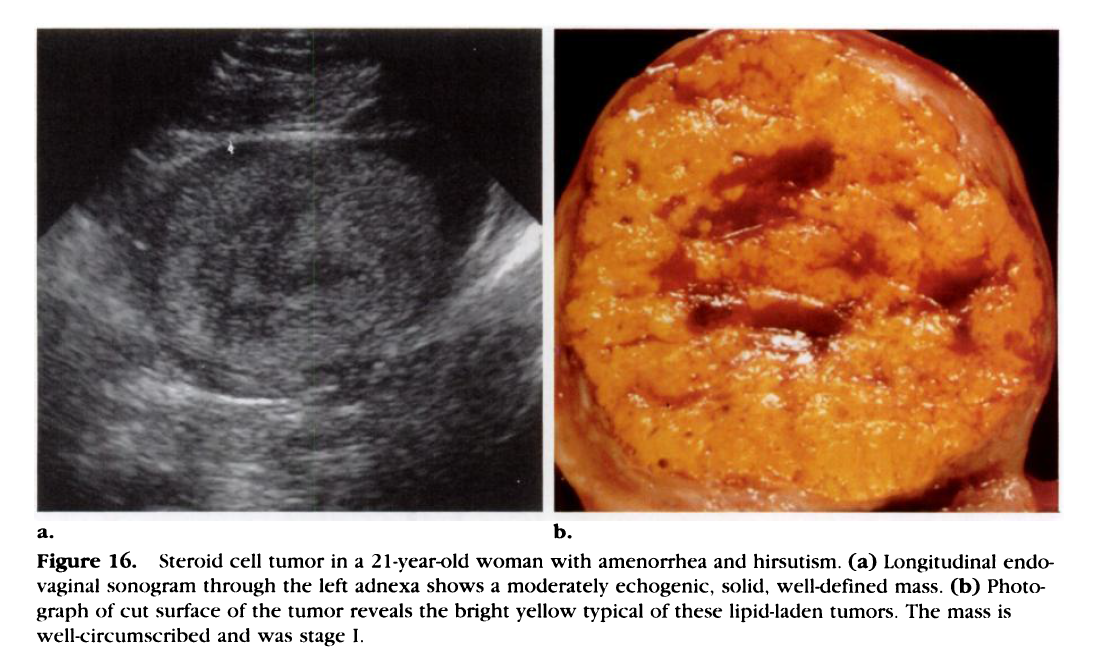 SEX CORD-STROMAL TUMORSHILUS CELL TUMOR
Hilus cells 
Homologous with Leydig cells 
located in the hilar stroma (adjacent to mesovarium)
Closely associated with large hilar venous spaces and lymphatics
Steroid-producing cells, (androstenedione) 
Histogenesis uncertain
Hilus cell tumours 
Small (usually 4 mm), 
Unilateral  
Benign 
80% present with features of virilization
OVARIAN TUMORSTumors with Functioning Stroma
Tumors with Functioning Stroma
60 reported ovarian tumors with androgenic stroma, 
1/3 metastatic ovarian tumors,
Mostly  of gastric origin 
1/5 primary mucinous cystic tumors. 
Others:
Brenner tumors, 
Teratomas ,
Carcinoids
Paracrine stimulation of stromal (steroidogenic) cells by ectopic secretion of b-hCG(?)
Stromal hyperplasia
Bachelot A,. Fertility and Sterility 2004 81,675–678. 
Heinonen PK.. Maturitas 1991 13 117–122.
OVARIAN TUMORSIMAGING(TVUS)
Study of choice
Adnexal masses suspicious for malignancy 
Solid component 
Not hyperechoic  
Nodular or papillary
Septations, 
irregularly thick (>2 to 3 mm)
Flow  in the solid component in Color Doppler 
Presence of ascites
Peritoneal masses, 
Enlarged nodes
Matted bowel
OVARIAN TUMORSIMAGING(TVUS)
Majority of virilizing ovarian tumors:
Solid or mostly solid (69%)
Isoechoic(82%)
Infrequent finding:
Hypoechoic(18%)
Ascites(23%)
Calcification(14%)
In hyperandrogenic tumors: 
PPV &NPV of 71 and 73% respectively
SN 80% & SP 93%
Macarena Alpan,J Clin Endocrinol Metab 97: 2584–2588, 2012
G. A. Kaltsas,Clinical Endocrinology (2003)59, 34–43
OVARIAN TUMORSIMAGING(MRI)
May be used if further characterization is needed
More sensitive and specific
Highest PPV and NPV (78 and 100%)
Macarena Alpan,J Clin Endocrinol Metab 97: 2584–2588, 2012
Adrenal hyperandrogenism
Adrenal hyperandrogenism
Adenomas 
Carcinoma
Bilateral macronodular adrenal hyperplasia
ADRENAL TUMORS(ADENOMA)
Benign  neoplasms of adrenocortical cells
Can  secrete steroids independently from (ACTH) or RAA system
Can  produce syndromes of 
Hypercortisolism  
Hyperaldosteronism  
Virilization or feminization(rarely) 
Discovered incidentally(incidentalomas)or due to symptoms of hormonal excess
ADRENAL TUMORS (CARCINOMA)
Rare
incidence 
Approximately 1 to 2 per million population per year
Higher in children(1.3% of all childhood cancers as opposed to 0.02% to 0.2% of adult cancers) 
Bimodal age distribution 
disease peaks < 5 and in the 4th to 5th decade of life  
More aggressiveness and progressive in adults 
More common in women than men (1.5 to 2.5:1)
Genetic predisposition
No risk factors have been firmly established
ADRENAL TUMORS (CARCINOMA)
ACC: 
More common cause of hyperandrogenism than ACA
60% hormonally active
Cushing's syndrome alone (45%) 
Mixed Cushing's and virilization syndrome (25%)  
Virilization alone (<10%) [better prognosis] 
Testosterone most consistently elevated androgen (8.5Xnormal)
Children 
Almost all are functional 
usually present with virilization (84%) 
Isolated glucocorticoid excess much less common (6%) 
palpable abdominal mass  
metastatic disease at the time of diagnosis,
Fernando Cordera, MD Surgery 2003;134:874-80
ACC Vs ACA
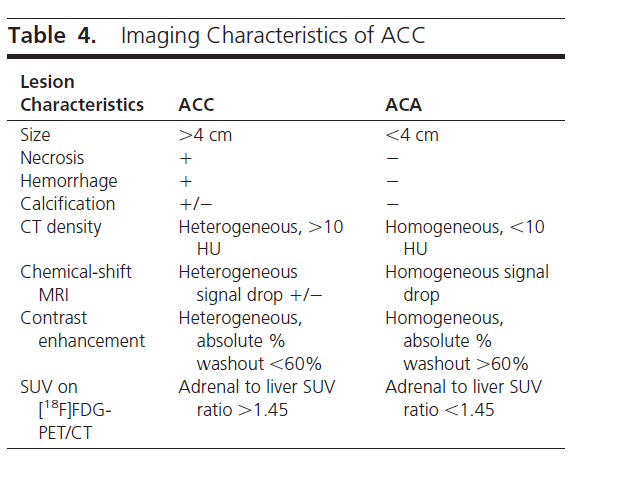 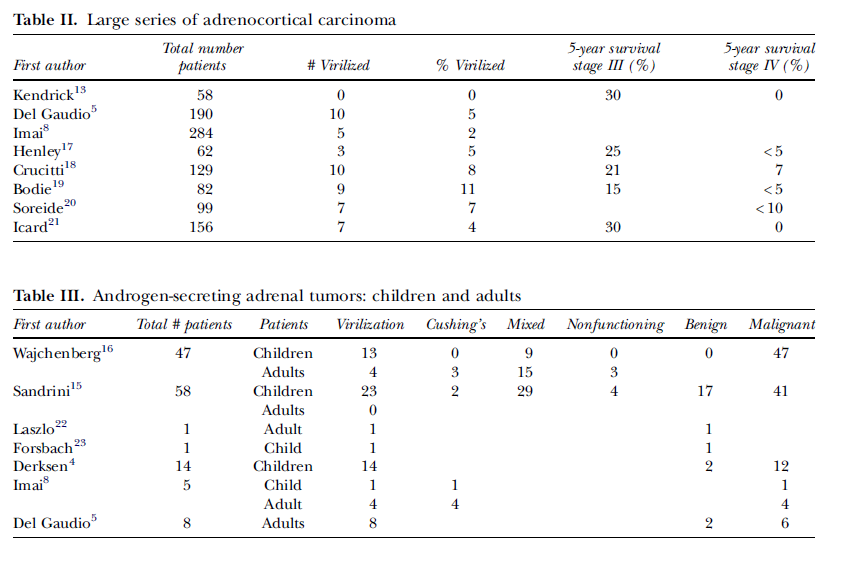 42(4%)
1060
134
23
(17%)
111
(83%)
Fernando Cordera, MD Surgery 2003;134:874-80
ACC Vs ACA
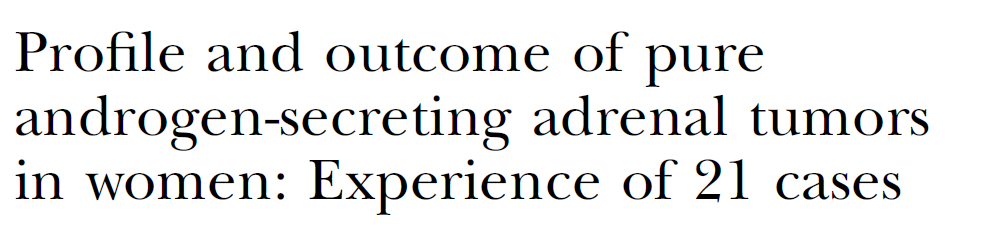 Sebastia´n Moreno, MD,Surgery 2004;136:1192-98
ACC Vs ACA
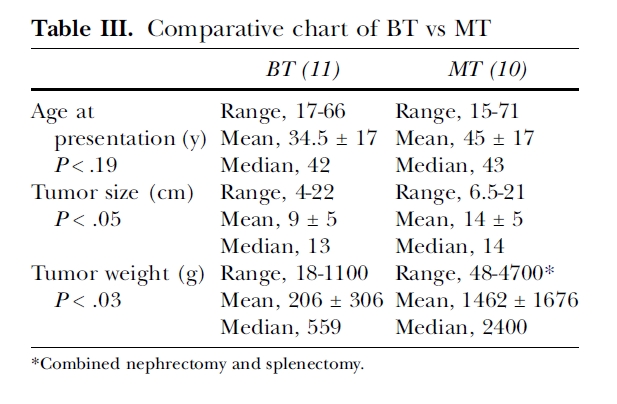 Sebastia´n Moreno, MD,Surgery 2004;136:1192-98
ACC Vs ACA
CT 100%SN,100%SP IN HYPERANDROGENIC tumors
G. A. Kaltsas,Clinical Endocrinology (2003)59, 34–43
DIAGNOSIS
DIAGNOSISCLINICAL
Recent onset of severe hirsutism, 
Sudden progressive worsening of hirsutism, 
Symptoms or signs of virilization: 
Frontal balding, 
Clitoromegaly
clitoral length >10 mm
clitoral index (length times width>35 mm2
Increased muscle mass,
Deepening of the voice
Breast atrophy
T>1.4 ng/ml
DIAGNOSISCLINICAL
Lack of premenopausal hyperandrogenic symptoms 
Symptom onset after menopause
DIAGNOSISBIOCHEMICAL
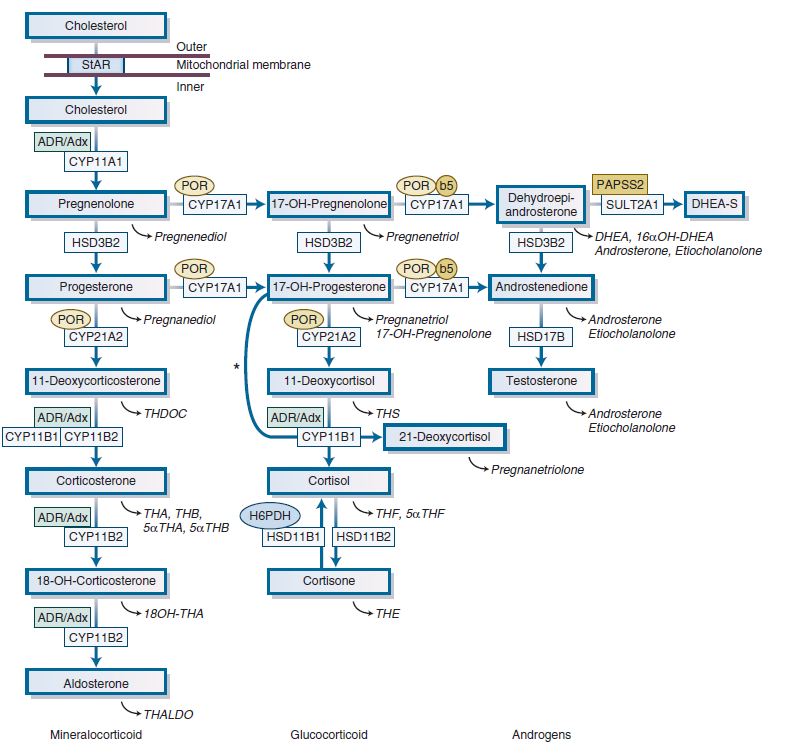 DIAGNOSISBIOCHEMICAL
ADRENAL TUMORS
OVARIAN TUMORS
Te>2ng/ml
DHEAS>700μg/dl
DIAGNOSISBIOCHEMICAL
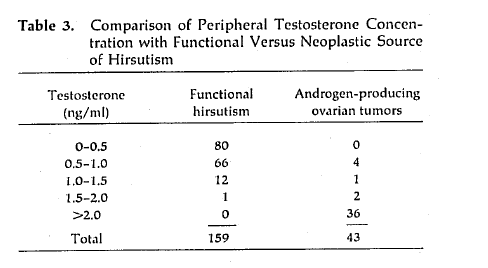 Meldrum DR,. Obstet Gynecol 1979; 53:36.
DIAGNOSISBIOCHEMICAL
Te:0.8ng/ml
Te:2ng/ml
NPV100%,PPV15%
SN100%,SP53%
SN41%,SP 100
SN   SP
In advancing age the SP of high TE rises
GREGORY A.,J Clin Endocrinol Metab, June 2003, 88(6):2634–2643
DIAGNOSISAPPROACH
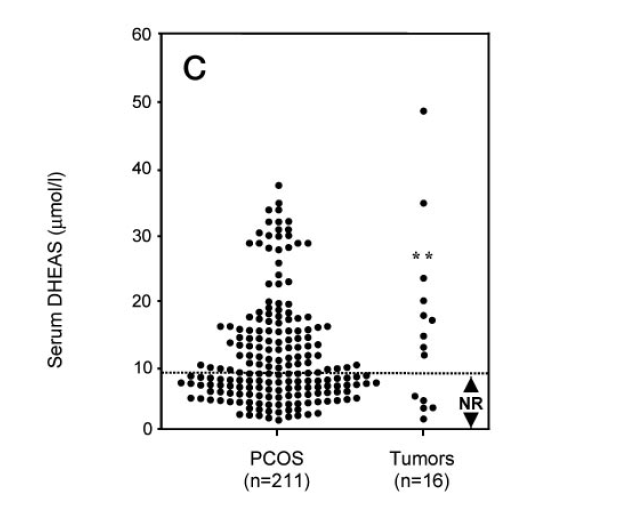 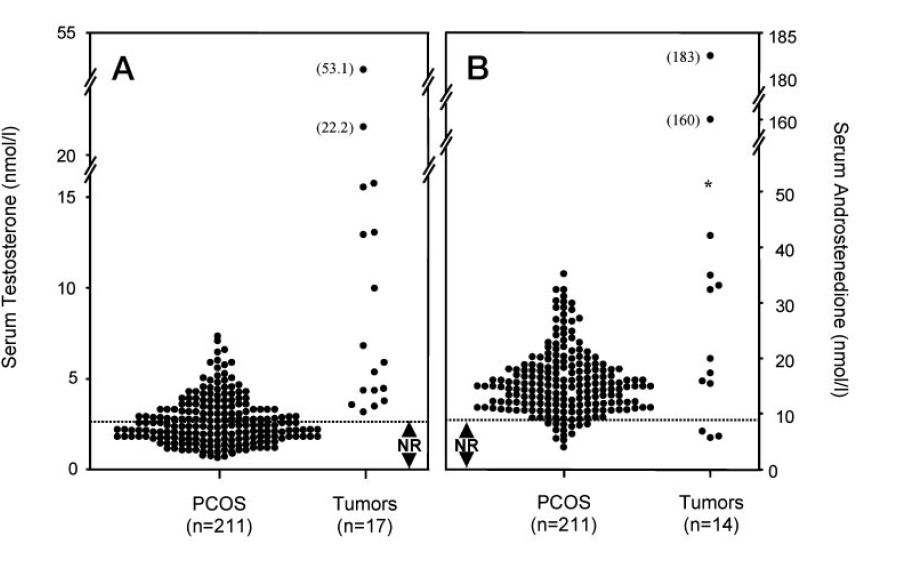 GREGORY A.,J Clin Endocrinol Metab, June 2003, 88(6):2634–2643
DIAGNOSISAPPROACH
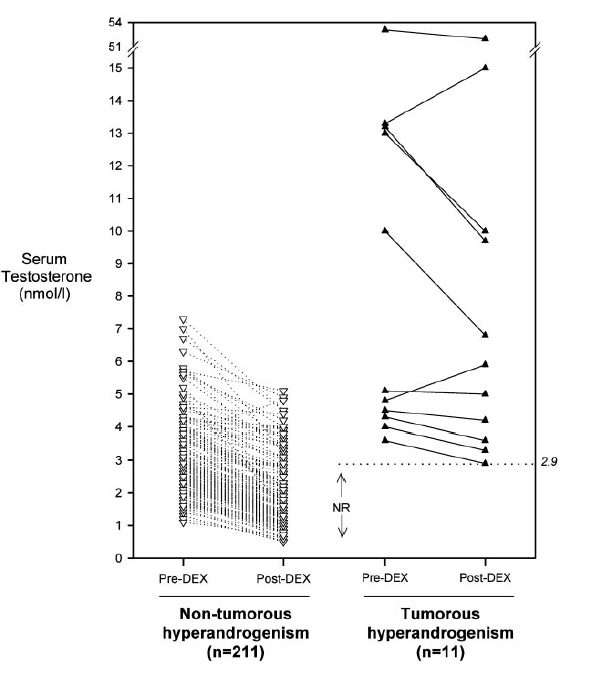 SN100% ,SP88%
GREGORY A.,J Clin Endocrinol Metab, June 2003, 88(6):2634–2643
DIAGNOSISAPPROACH
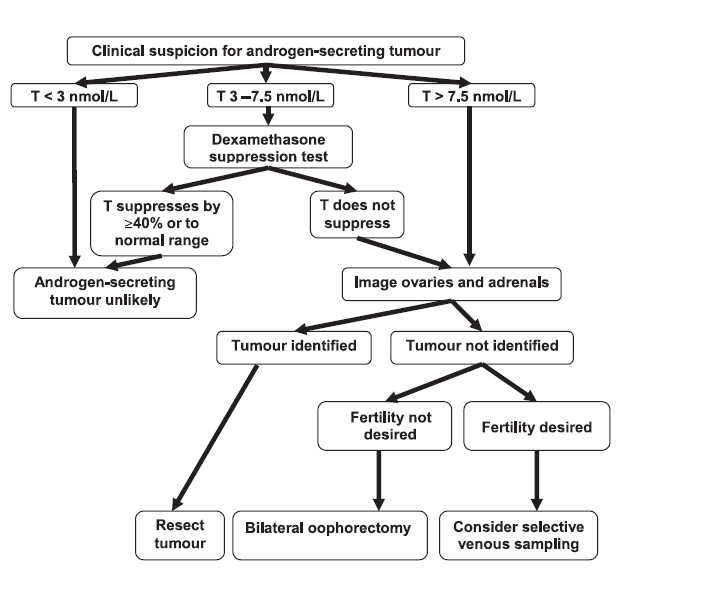 Petersons CJ,INTERN med J  2011 Jan;41(1a):69-70
DIAGNOSISAPPROACH
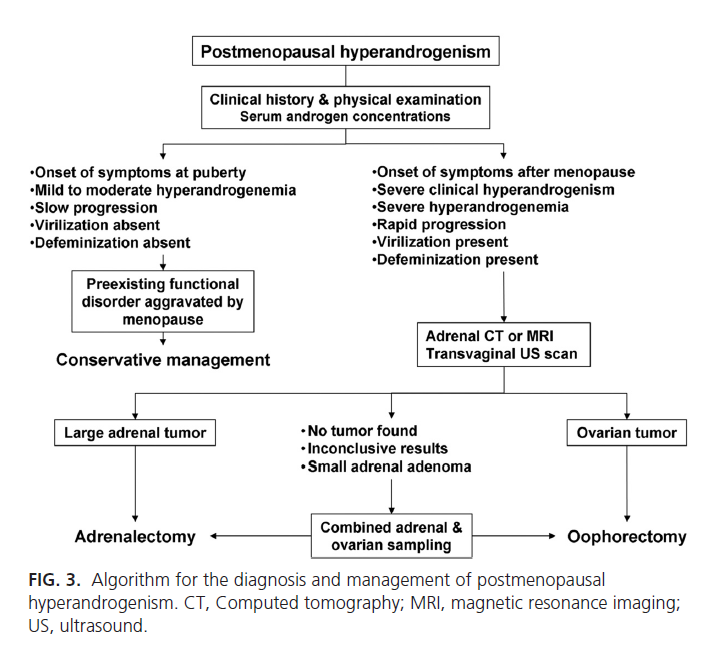 Macarena Alpan,J Clin Endocrinol Metab 97: 2584–2588, 2012
DIAGNOSISAPPROACH
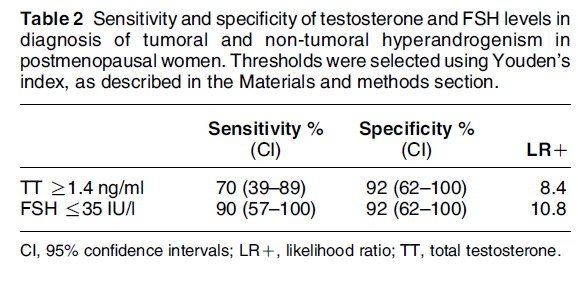 Julie Sarfati,European Journal of Endocrinology (2011) 165 779–788
DIAGNOSISAPPROACH
POSTMENOPAUSAL
PREMENOPAUSAL
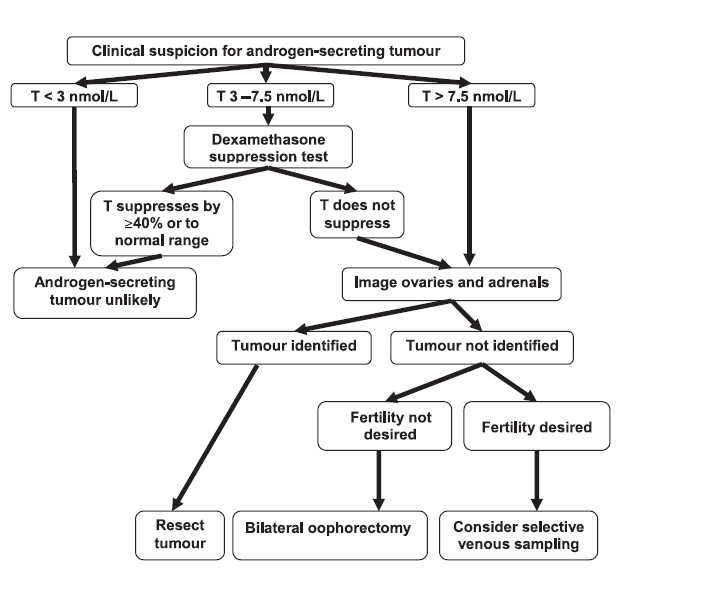 Thank you for your attention